Dual Diagnosis I: Intellectual Disabilities andMental Health Disorders
NDCPD
895.53
January 2015
Mary Beth Wilson, Regional Staff Trainer
Life Skills and Transition Center  July 2021
1
/
Dual Diagnosis (DD)
2
Ch 1: Introduction
As many as 1/3 of those with an intellectual disability (ID) may also have mental illness
Experience mental health disorders 2 to 4 times more often than the general population
Prior to 1960, it was thought that a person’s behavior was just due to the ID aspect; worry free, unable to express feelings (myths)
Staff are the primary sources of information for professionals
3
Community-based model
4
May have difficulty maintaining relationships with family and friends
May be unable to get a job or stay employed 
Generally, will not be a healthy , stable individual 
May bring undue attention to oneself, causing others to avoid him or her which will limit opportunities for inclusion 
Will be affected by further emotionally 
May have an impaired ability to feel successful and accepted by others 
May be unable to plan for their future, have goals and meet personal outcomes
If Left Untreated, the person . . .
5
People with diagnosis of both cannot function to their fullest if the mental illness is left untreated
That means staff’s job is critical! 
In order to do your job well:
Get basic info about the people you work with
Understand how people are diagnosed and how services are provided
Understand the types of treatment used and what you should do
Continue to improve your communication skills so information is accurate
Realize how important you are
6
Ch 2: Mental Heath Professionals and Programs
The Diagnostic Statistical Manual (DSM) is used in making a diagnosis. Guidelines are used  by a psychologist, psychiatrist or physician. 
19 broad categories of psychopathology (mental health disorders
Provides general information about each diagnosis to help decide the category (very difficult to determine specific diagnosis)
Problems that may occur with such a diagnosis 
Information on how many people have the diagnosis
Usually happens to people with the diagnosis over a period of years
7
Diagnostic Overshadowing
Health care professionals ignore mental health problems because the symptoms are judged to be “just” part of DD
Over-attribute a person’s symptoms to a particular condition. 
A mental health diagnosis is just ONE possible reasons for behavior that is not typical. 
Diagnostic team members may include:
Psychiatrist 
Clinical social worker
Licensed counselor 
Neurologist 
Mental health nurse practitioners
School psychologist  
Diagnostic team is supported by: 
Exempt phycologists, phycology associates, school psychologists
Behavior Analyst (BCBA)
Direct support professional 
Support Coordinators (PC’s, DDPM)
YOUR ROLE IS AN IMPORTANT SOURCE OF INFORMATION.
8
Psychiatric Assessment steps
1. Obtaining a history (social, psychological, past psychiatric history, family, and medical)
2. Evaluating the person’s mental status (behavior, speech, emotions, cognitive, and
perceptual processes)
3. Collecting auxiliary data (psychological and neurological)
4. Summarizing principle findings (summary of the major findings with a statement on
immediate threat to life, such as suicide)
5. Rendering a diagnosis
6. Making a prognosis
7. Providing a bio-psychosocial formulation (psychiatrist’s explanation and rationale for
conclusions)
8. Determining a treatment plan
9
Local and Regional Service Providers
10
Ch 3:  Understanding  What We See
11
Causes of Maladaptive Behavior
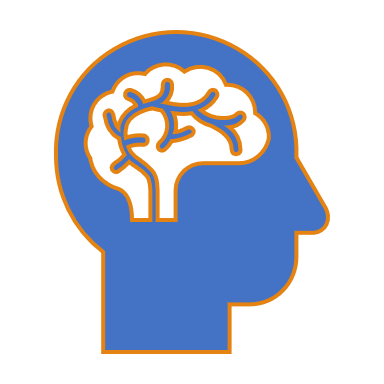 Normal Reaction to Stress
Result of medical issue
Learned
Learned because it is reinforced 
Other:	
	Behavioral syndromes or diagnoses i.e. Prader-Willi
	Psychosocial – experiences shape behavior
12
Challenges to DSPs/Teams
13
Ch 4: Common Mental Health Disorders
Personality Disorders 
Involves personality traits, way a person thinks/behaves, way a person acts/reacts to other, qualities that make one person unique
Form in infancy – continue to death
Disorders = begin early in life, occur over long periods, become part of their identity, impair life functioning
14
ID and Personality Disorders
Depends on others, seeks approval, fear of strangers, can’t problem solve, low self image, poor social skills
presence of these characteristics does NOT mean there is mental illness
tapping fingers, twirling hair, etc also need to be carefully evaluated before a diagnosis is made
conditions of growing up may cause odd behavior, not necessarily MI
15
DSM-IV-TR & Personality Disorders
Cluster A – odd or eccentric behavior
Paranoid = interprets other’s actions as threatening or demeaning
Schizoid = a loner, very limited social relationships
Schizotypal = very uncomfortable with close relationships, distorted thoughts & perceptions, eccentric appearance & behavior; oversensitive to criticism and anxious around people
16
Personality Disorders cont
Cluster B – dramatic, emotional, erratic behavior 
Histrionic = shows emotions that don’t fit the action going on
Narcissistic = self absorbed – does not take criticism well
Antisocial = no respect for rights of others – in trouble with the law often
Borderline = instable mood,  relationships, self image, impulsiveness (good then bad)
17
Personality Disorders cont.
Cluster C – anxious or fearful behavior
Avoidant = overly sensitive – always apologizing for fear of hurting someone’s feelings
Dependent = excessive need to be taken care of – clingy – pervasive 
Obsessive compulsive = orderliness, perfectionism, control  - hard on anyone when things don’t go their way
18
Remember
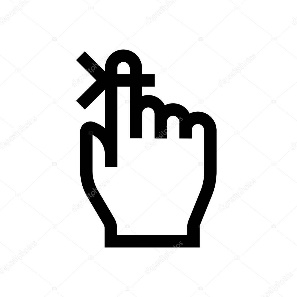 Characteristics in any of these categories must be a part of the person’s identity – not just an occasional occurrence 
Problems in at least one aspect of a person’s life.
Treatment:
Therapy can be beneficial 
May include group psychological support
Meds never a first choice
19
Suggestion for people who are anxious, fearful or dependent:
1. Support success. Provide as little or as much assistance for the person to be
successful.
2. Believe the person is doing their best to cope. Interpret their behavior as needing
rescue from their stress.
3. State how confident you are in their ability to respond well.
4. Tell the person exactly what they need to be doing to be successful –“Terry you need
to use your schedule on your bulletin board to tell me what comes next.”
5. Display confidence, calm, and stability. Do not look frustrated, angry, or distressed.
6. Make transitions (to the next activity, or environment) predictable. Use visual
schedules, social stories, etc.
7. If the person “falls apart” help him/her orient to what is next.
20
Anxiety disorders
Generalized Anxiety Disorder
Anticipate and worry about future danger excessively.
Phobias
Extreme and unreasonable fear
Both specific and social
Obsessive compulsive (OCD) = obsessed with one particular task
Post-traumatic Stress Disorder (PTSD) = re-experiencing a trauma that happened, avoids any connection to that incident
IMPORTANT that staff become very good observes & recorders of possible triggers of fearful events
Meds are temporary fix, therapy helps
21
Psychotic Disorders
Schizophrenia disturbance that lasts at least 6-month w/ 1 month of active symptoms (delusions, hallucinations, disorganized speech, disorganized or catatonic behavior) 
The most recognized characteristic is hallucinations which may also occur with delusions an delusions.
Hallucinations may occur in stages 
Staff be observant of what to look for
22
Stages in Hallucinating
Staff watch body language to show stage
I. Comforting = nervous person comforted by staff ‘being there’ or having quiet activities
II. Condemning = more nervous, cannot pay attention, raising of heart rate, blood pressure, respiration, may be afraid, hallucinations more powerful
III. Controlling = severe anxiety, ‘voices’ become more controlling, poor attention, sweating begins
IV. Conquering – voices ordering & controlling – hallucinations complex, may last for hours or days, suicidal thoughts, possible violent behavior
23
Hallucinations cont.
Hallucinations can be very tiring – give person time to recover after episode.
The goal is to keep from going to stage IV.  
If no intervention occurs, hallucinations last longer & more severe
Brain is sending incorrect messages
More important to know the ‘cause’ of the behavior in someone with Dual Diagnosis in order to treat the problem
24
Be Observant!!
25
Support During Hallucinations
26
Mood Disorders
D – depression (sadness)
E – energy (loss of)
P – pleasure (diminished interest)
R – retardation (psychomotor slowing or agitation)
E – eating (changes in weight or appetite)
S – suicide (recurrent thoughts of death)
S – sleep (insomnia or hypersomnia)
I – indecisive (poor concentration)
N – negative thinking (worthlessness, hopelessness)
G – guilt (inappropriate)
Diagnosis: 
At least 5 major symptoms 
In the same 2-week period
Represent a change from previous functioning
27
Mood Disorders cont.
Dysthymia is similar to major depression but is less severe
 Feel down in the dumps most of the time 
Persists for many years in a continuous, nagging form
 Impression is that the person is a whiner and complainer
Traits:
Depressed mood
Suicidal thoughts/attempts or vegetative symptoms
Anxiety 
Insomnia and sleep disturbance
Behavioral issues
28
Mood Disorders cont.
Bipolar Mood Disorder (BMD)
One or more manic episodes followed by one or more depressive episodes
Manic episode
Overly excited – lots of energy
Lack of judgement
Depressive episode
Assessment of BMD difficult
Not same characteristics as general population.
29
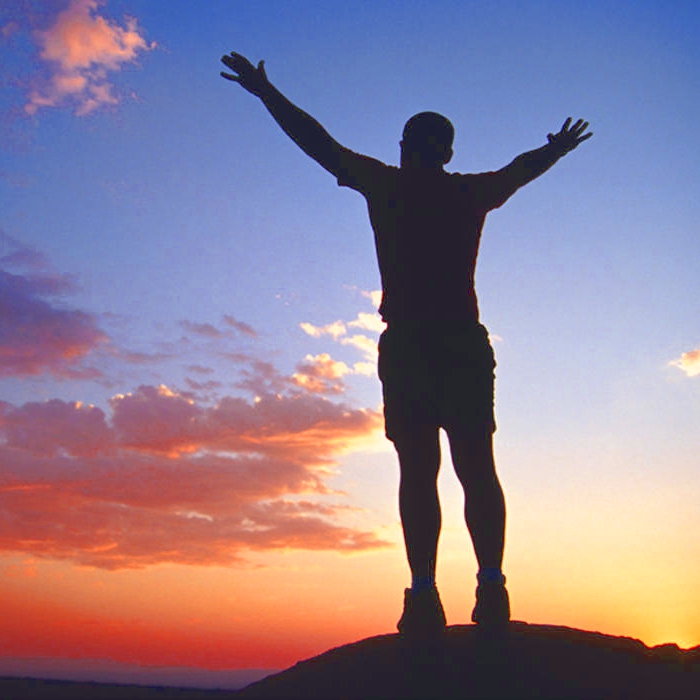 Treatment: multifaceted
Treatment may target: Biological, psychological, environmental factors
1. Strategies can be aimed at reducing the signs and symptoms of mood disorders (biophysical).
Medication 
Diet
Exercise
2. Strategies cam aimed at budling positive mental health habits and decreasing vulnerability to future episodes ( psychological or environmental).
Psychotherapy
Counseling
Skill building
Environmental modifications
3. As a DSP your daily interactions are critical to the treatment of mood disorders
Adjust your expectations to be realistic and provide additional support when needed
Do not take the person’s behavior or statements personally 
Structure the environment and supports to keep the person safe 
Do not reinforce signs or symptoms, but don’t argus or confront the person’s delusions
	Examples of support strategies see p. 49
30
Attention-Deficit/Hyperactivity Disorder (ADHD)
Features: short hyperactivity, short attention span, impulsivity
Typically recognized during early elementary years
May disappear in teen years or adulthood
If ADHD is severe chances of persisting in adult hood is high. (50-60%) As an adult inattention, disorganization and failure to finish thing is seen
75% of adult have another condition  ex: depression 
Treatment may include:
Psychological treatment
Cognitive behavioral therapy
Medications
Family counseling
31
Ch 5: Services
Challenge for clinicians and service providers: accommodate the dual nature of IDD and mental health disorder –requires specialized training
Treatment focus on long term management and may include services from several different providers.  Results in complexed case management.
Individualized person-centered plans need:
Assessment 
Baseline data: initial data which future data can be compared
Multiple modes of treatment
Advocacy 
Integration 
Ongoing quality assurance
Collaboration among professional and service agencies
32
Team membership: write the plan and work together to support the person
The person 
Direct Support Professionals (DSP)
Psychiatrist
Family 
Program Coordinator /Internal Case Manager
Psychologist/Behavior Analyst
Services:
33
Background information:
34
Treatment should include changing the environment, teaching new skills (replacement behaviors), prescribed medication and implementing positive behavior support plan (PBS  or MPS plan).
Regulations require that a data collect system to justify the use of medication.
Active treatment (behavior support plan) must accompany any use of a psychotropic drug
The team must attempt drug reduction along with the advice of a physician.
The team must monitor side effects of the drug.
Teams must know and define the targeted behaviors specifically.
The best way to start the treatment program is to understand the diagnosis.
The DSM-IV-TR can help you with that
Sometimes there is a wide range of diagnoses for a single person – known as diagnostic variability
Ch 6: Treatment
35
Cognitive Behavioral Therapy
Different therapies / used for different purposes:
Dialectical Behavior Therapy –used with people borderline personality disorder; helps to manage emotions and their responses
Rational-Emotive Therapy -  concerned with changing distortions people have; looks at the realities people have created in their language, beliefs, and philosophies.
Motivational Interviewing – collaborative, person centered form of guiding a person to prompt and strengthen motivation for change
CBT- why might not work:
Team doesn’t know the person well enough
Person does not have a reliable form of communication 
Person may not have life experiences that  will help in communicating feeling, understanding relationships.
The person may not understand how their behavior affects others.
36